Conférence de presse démolition viaduc Reyers
21/10/2015
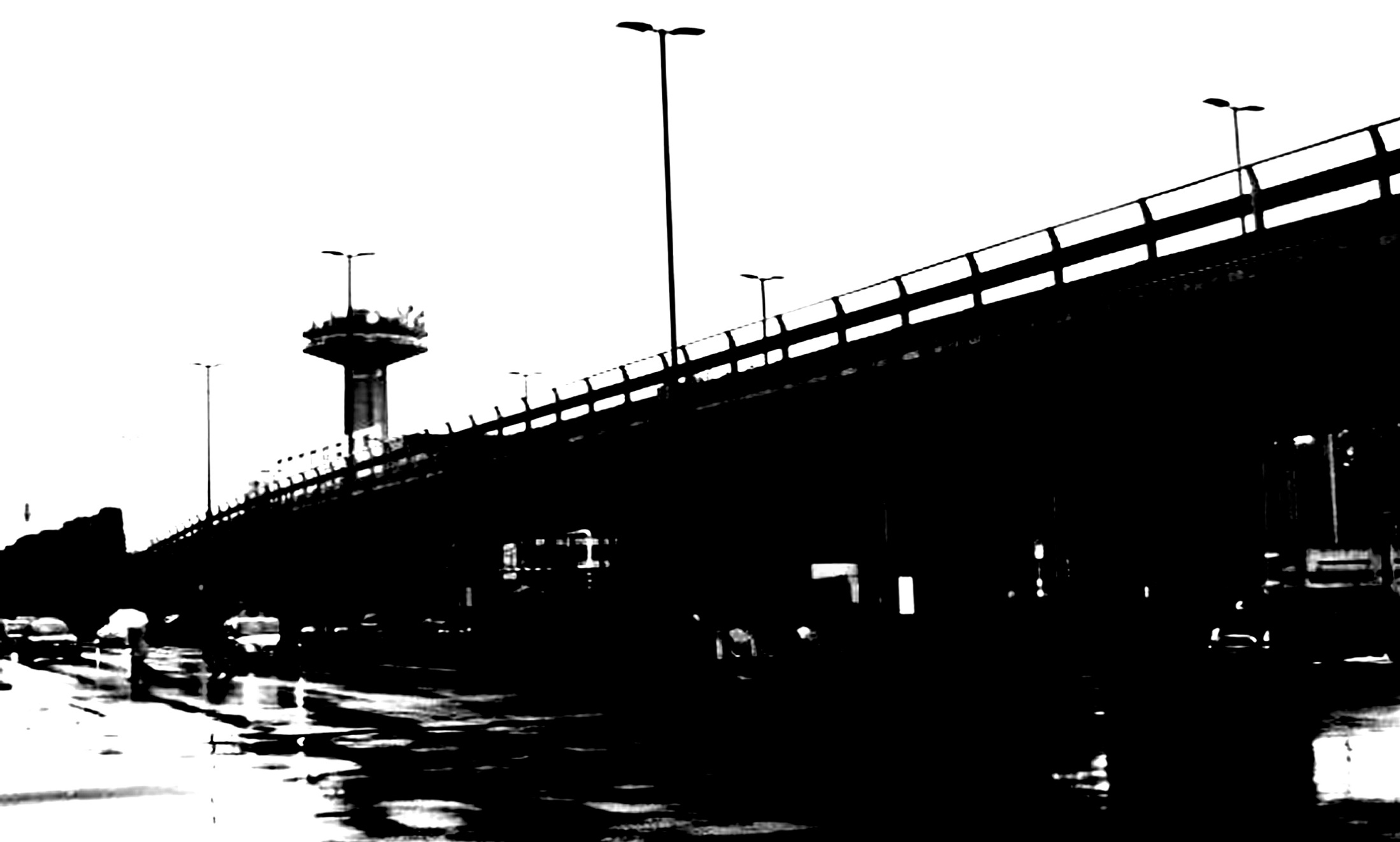 SUPPRESSION DU TABLIER DU VIADUC REYERS
Tablier
Rampe
Rampe
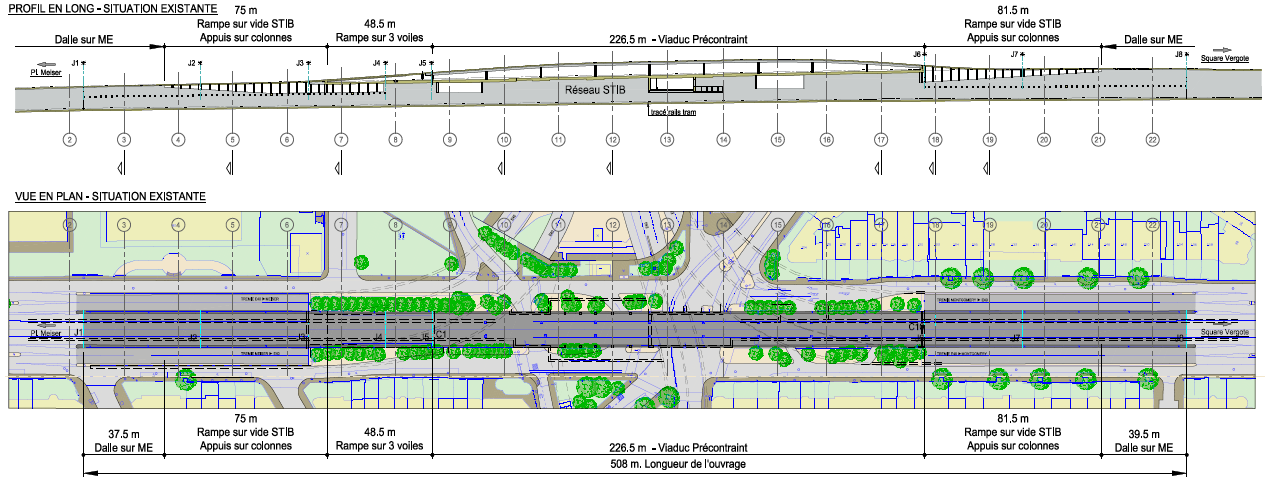 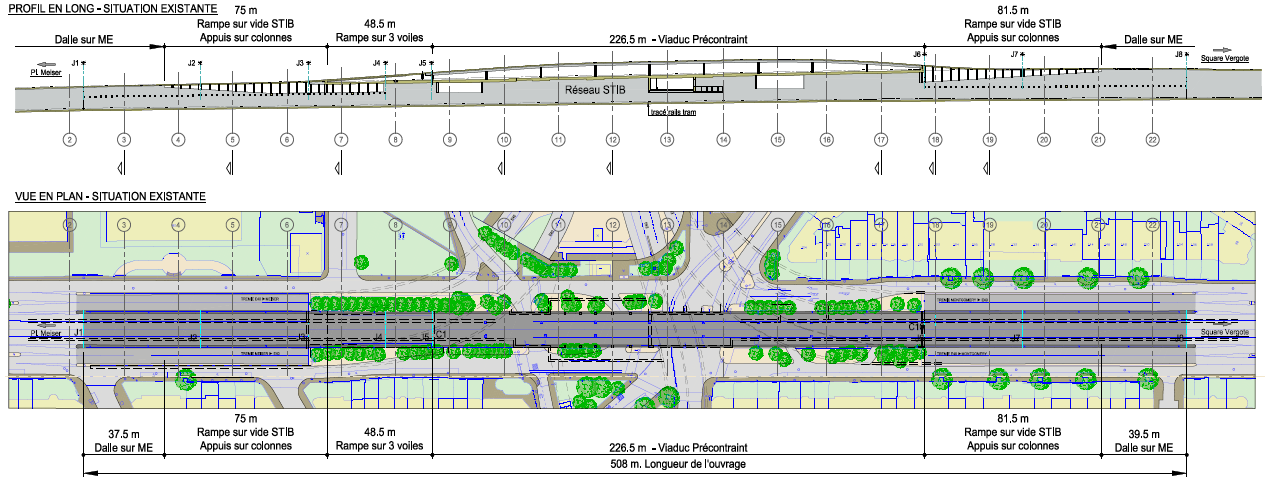 Phase 3                           Phase 1                           Phase 2
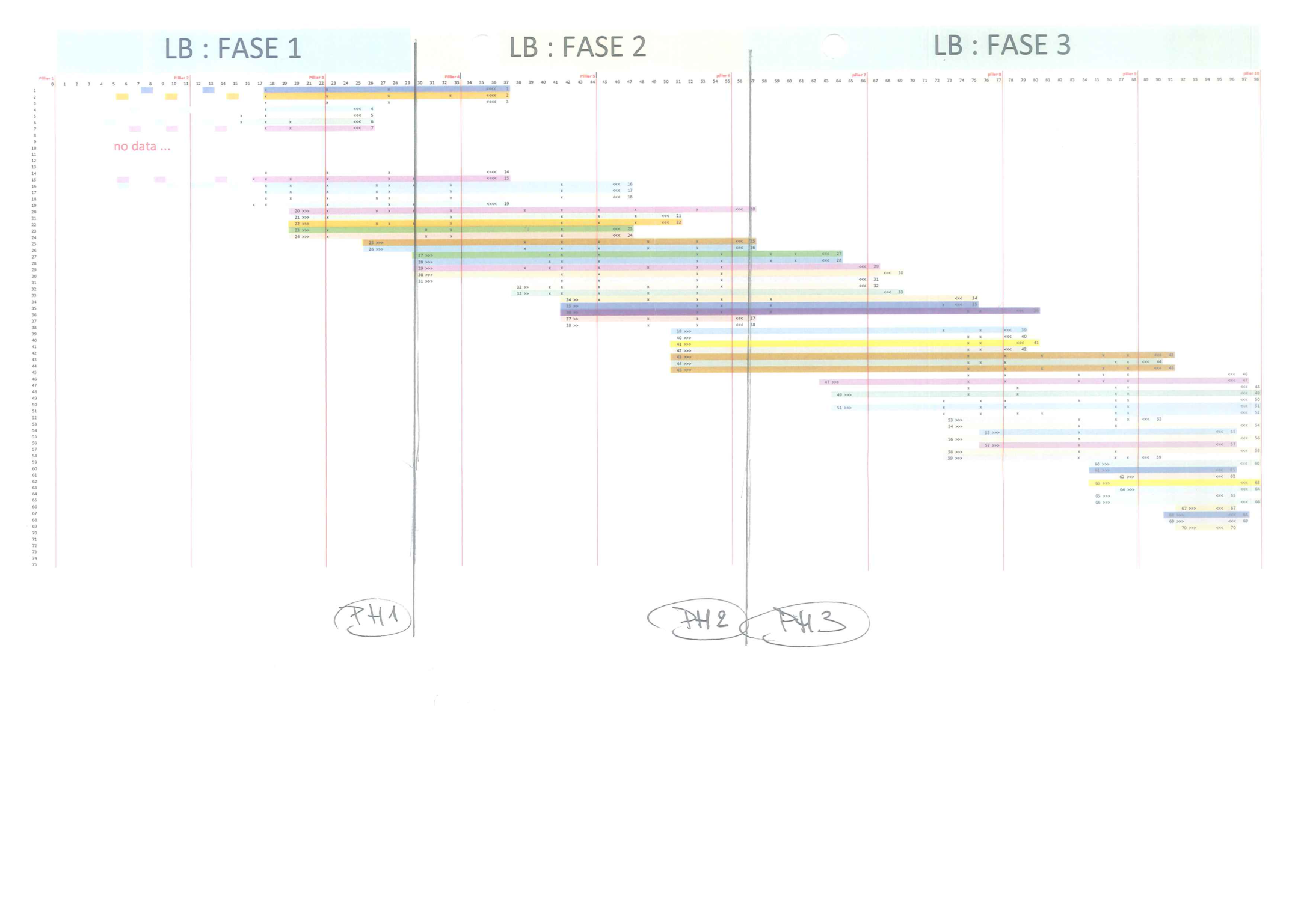 Le Viaduc a principalement des armatures avec contraintes longitudinales. Également de nombreux ferraillages transversaux
Par ce fait, le phasage imaginé au départ semblait être difficile à mettre en œuvre, tout en garantissant la stabilité du viaduc et des zones restantes.
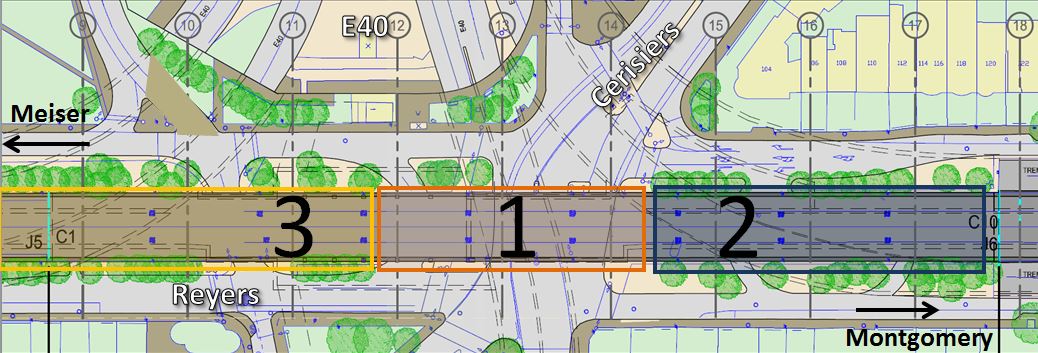 100 jours
9 jours
pendant toussaint
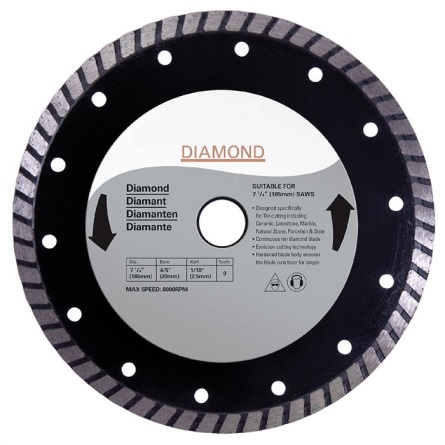 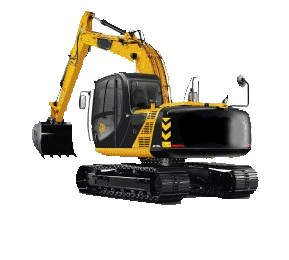 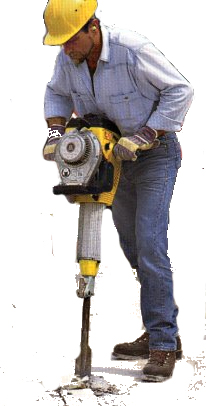 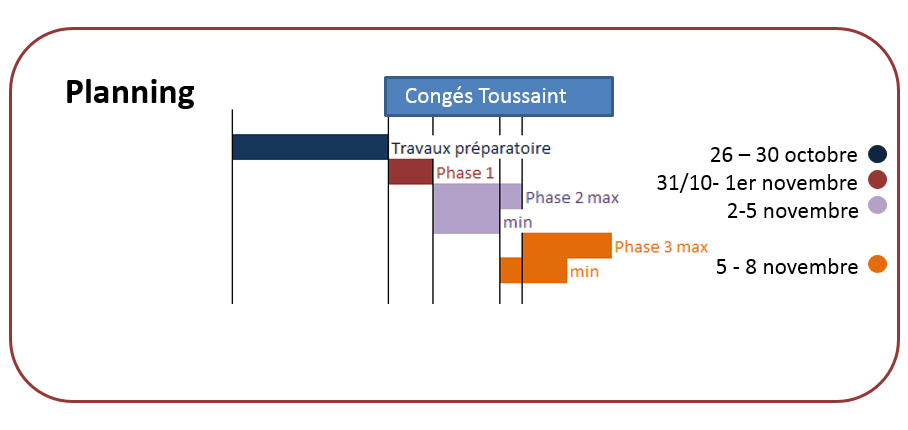 Travaux préparatoires 26-30 octobre
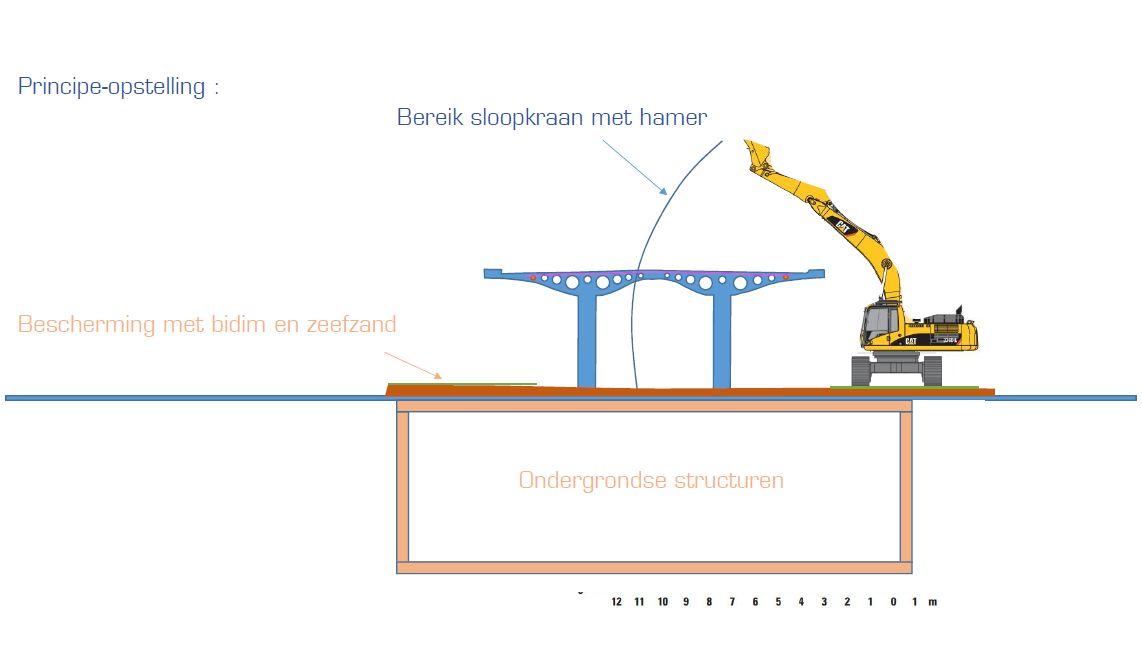 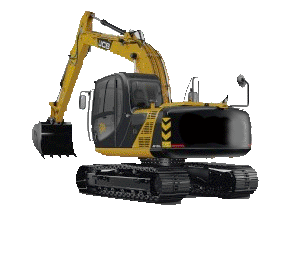 Situation sol inchangée
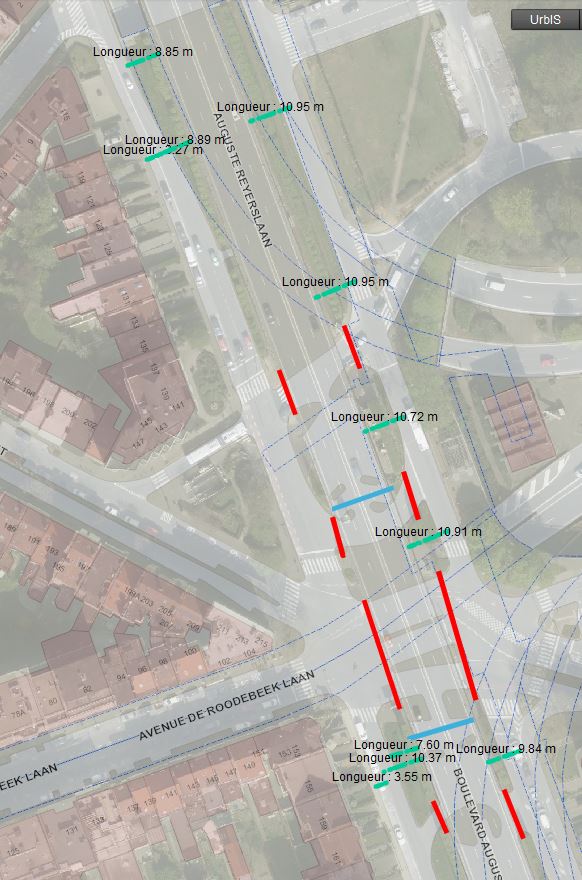 Phase 1: 31/10 – 1er novembre
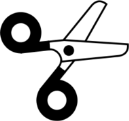 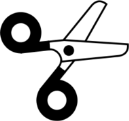 Phase 1: 31/10 – 1er novembre
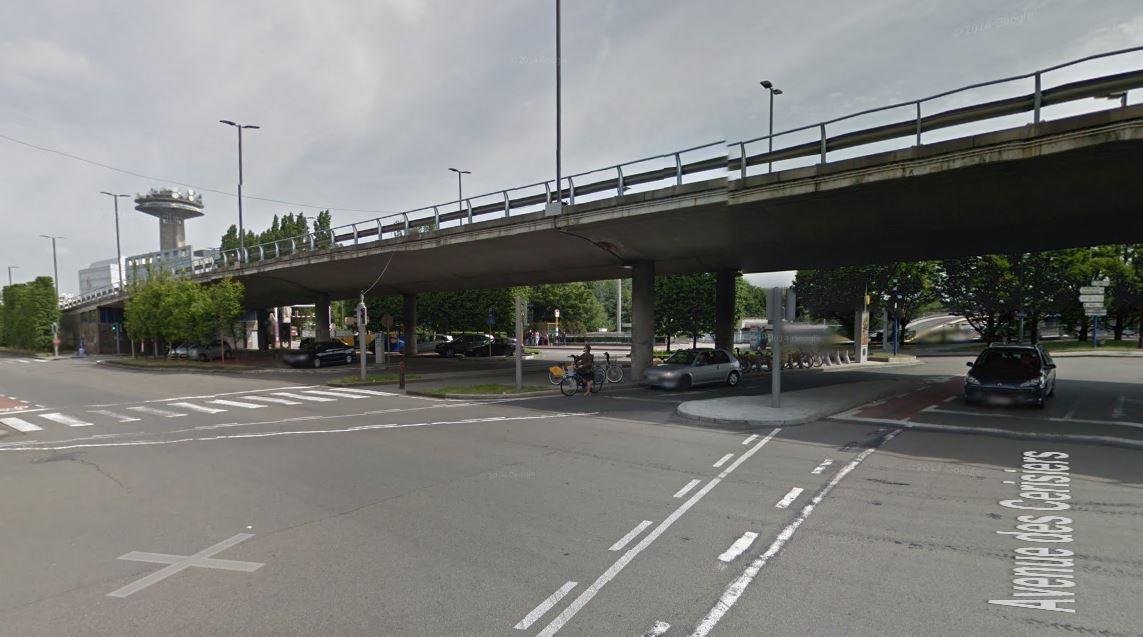 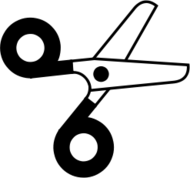 Phase 1: 31/10 – 1er novembre
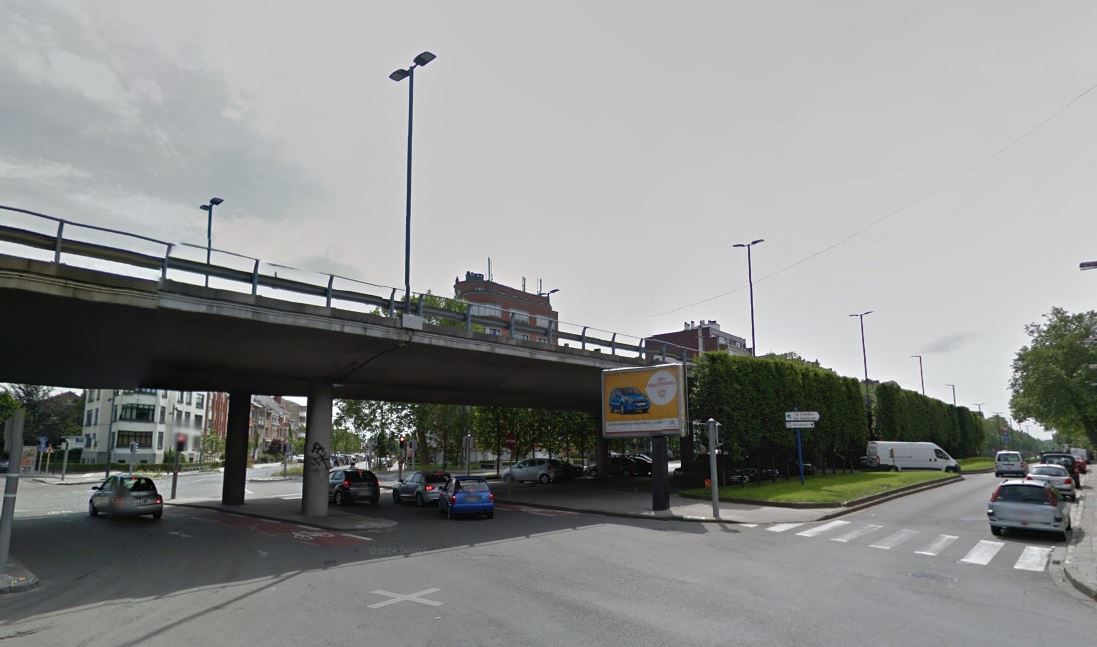 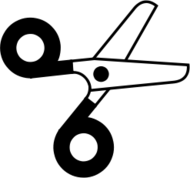 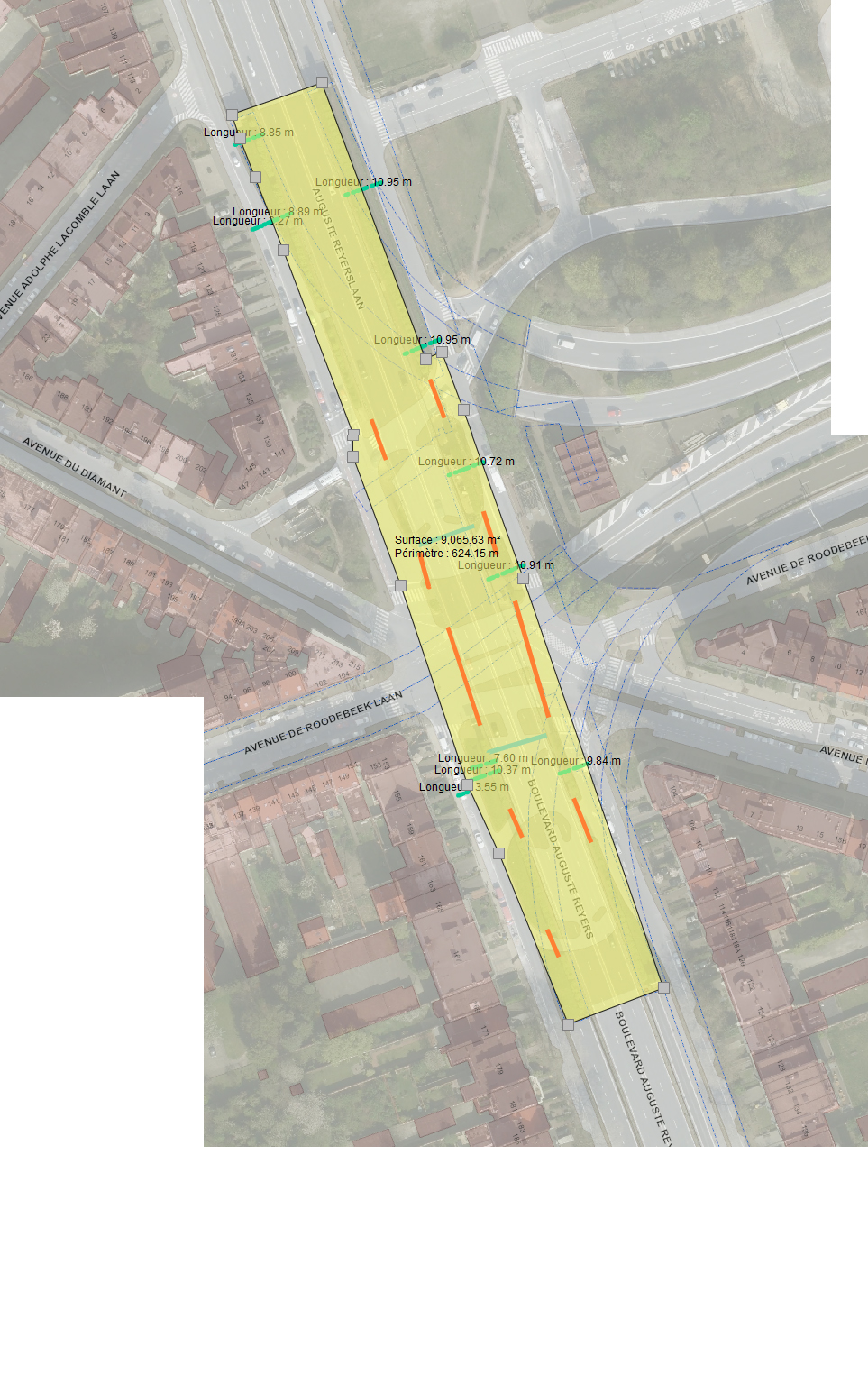 Phase 1: 31/10 – 1er novembre
Une bande de 3m50 maintenue
2 bande maintenues
Stationnement maintenu
Stationnement supprimé
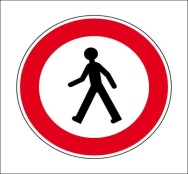 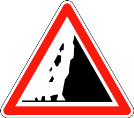 Sauf par métro
1 week-end
Phase 1: 31/10 – 1er novembre
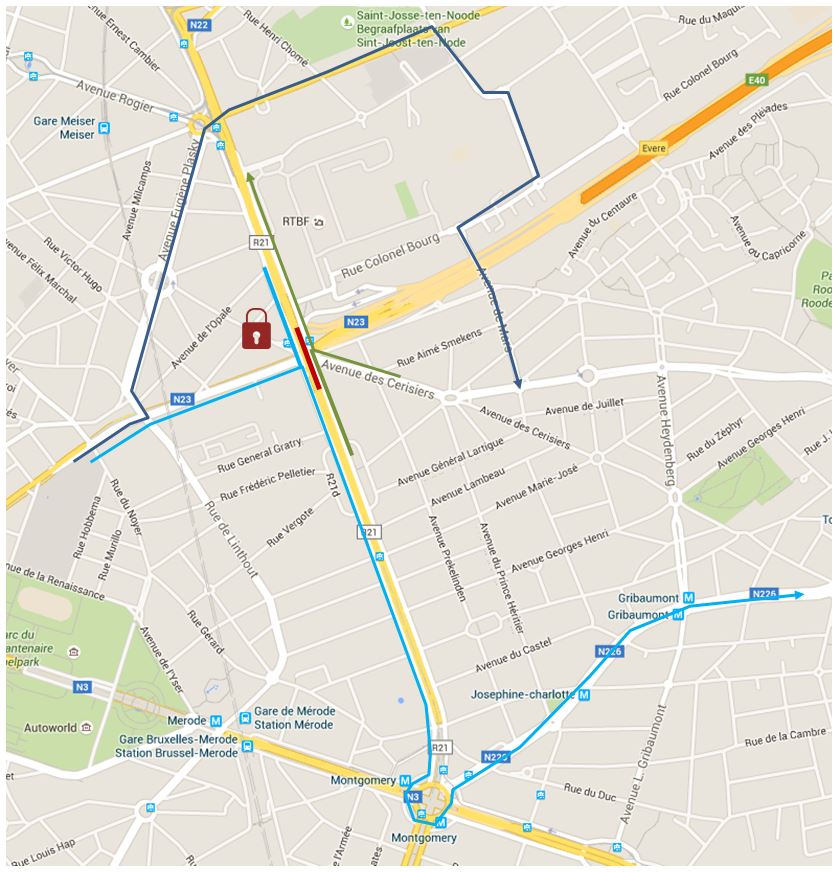 Phase 1: 31/10 – 1er novembre
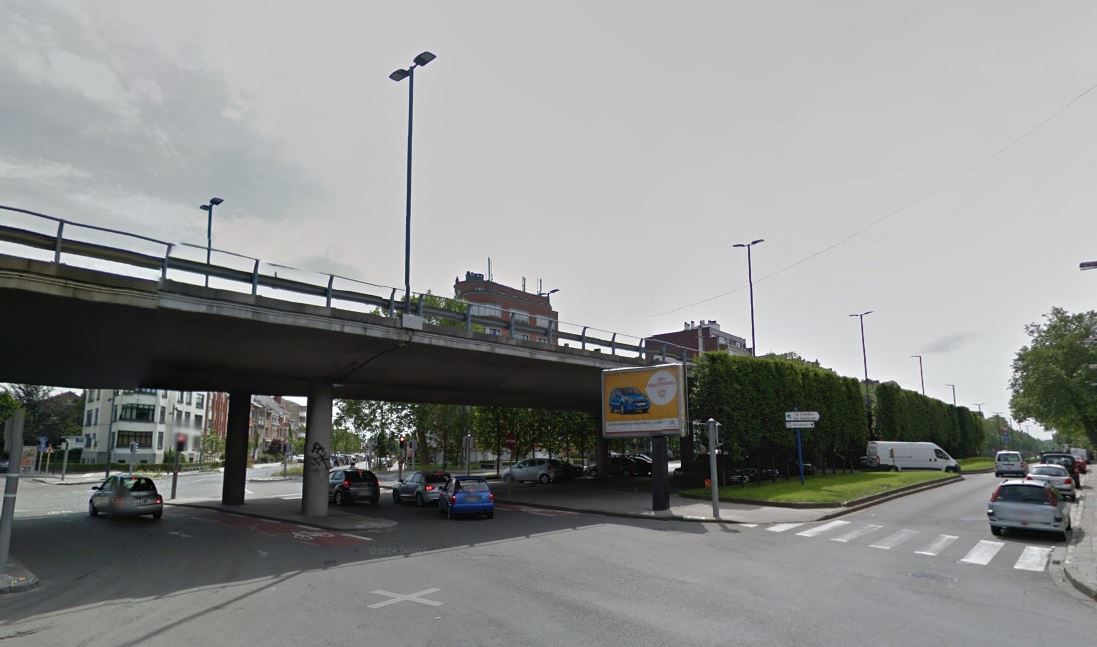 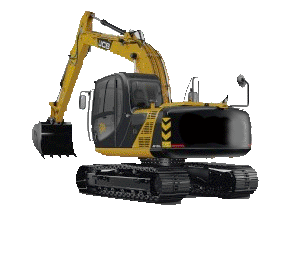 3,5m
libre
Phase 1: 31/10 – 1er novembre
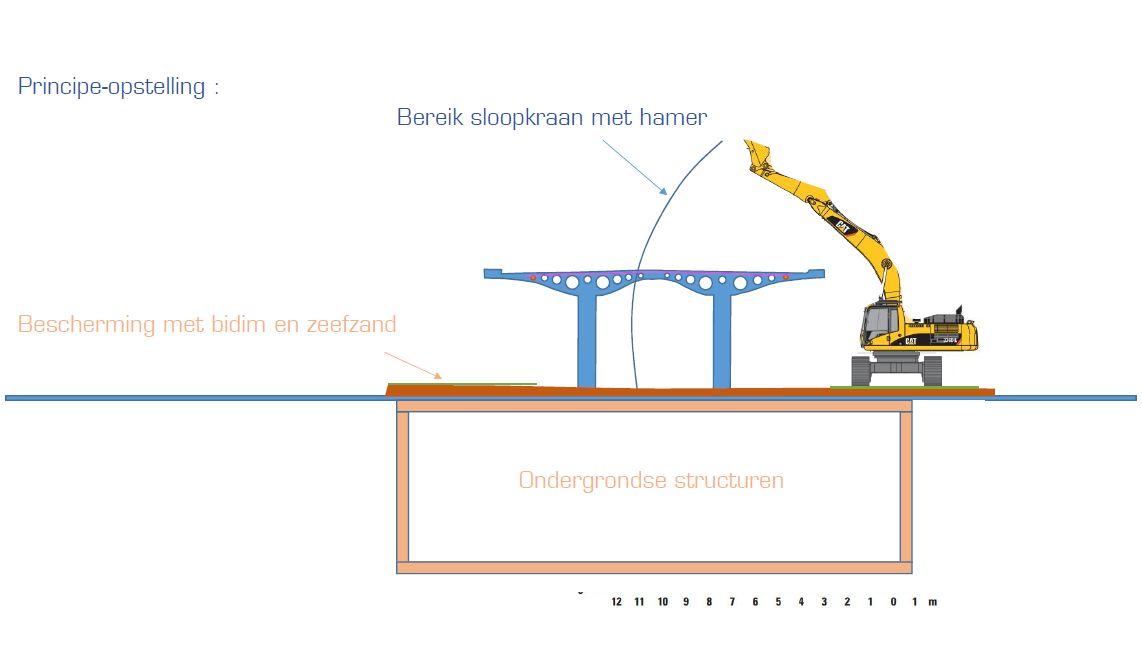 Trottoir    3,5m     8 -10 m
8 -10 m         3,5m     T
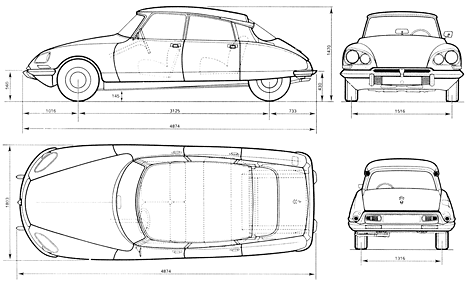 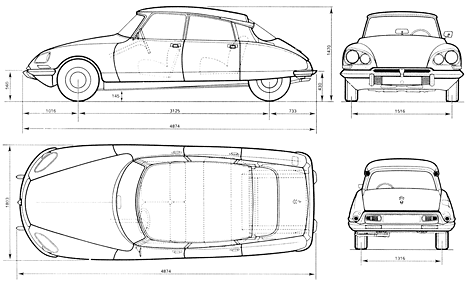 Phase 1: 31/10 – 1er novembre
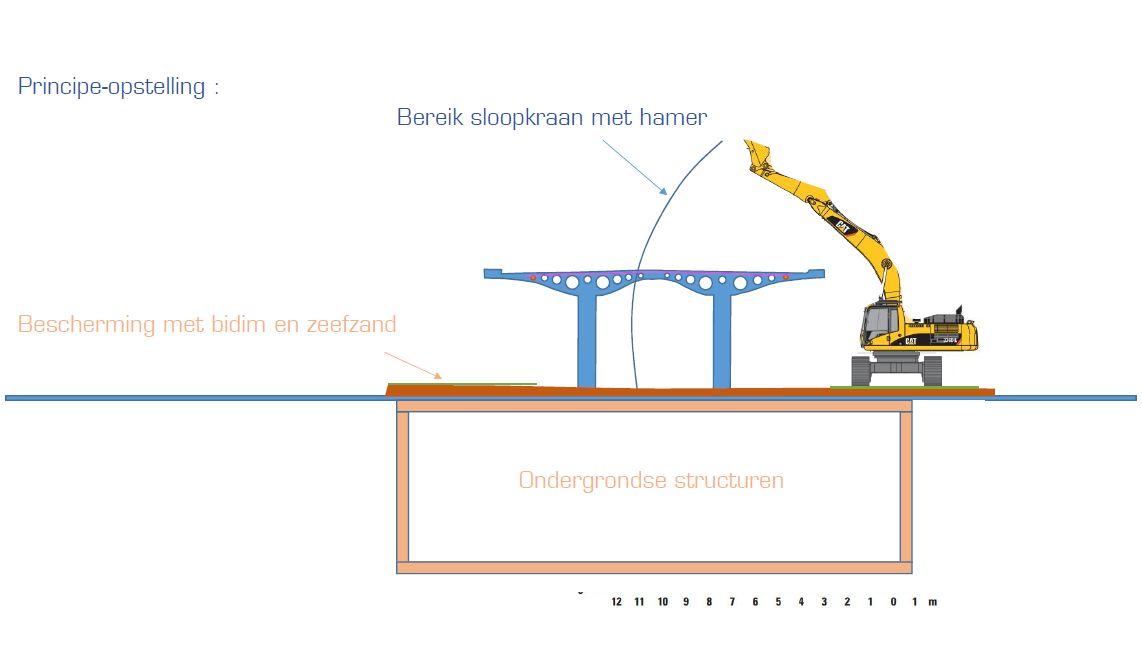 + 2m
+ 2m
Trottoir    3,5m     8 -10 m
8 -10 m       3,5 m
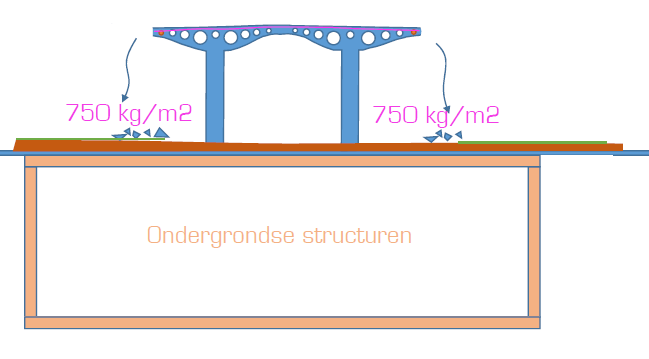 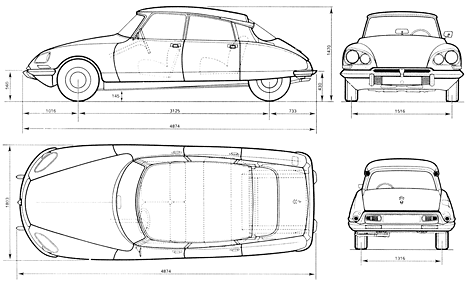 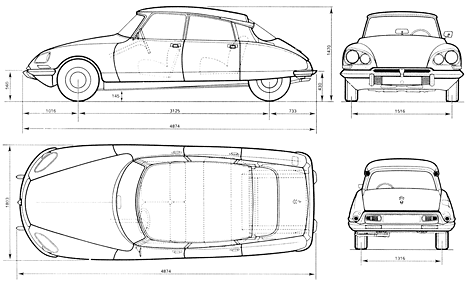 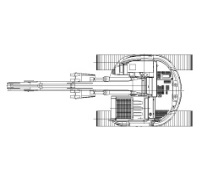 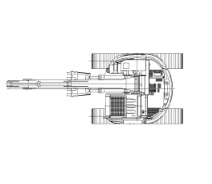 Phase 2: 2 – 5 novembre
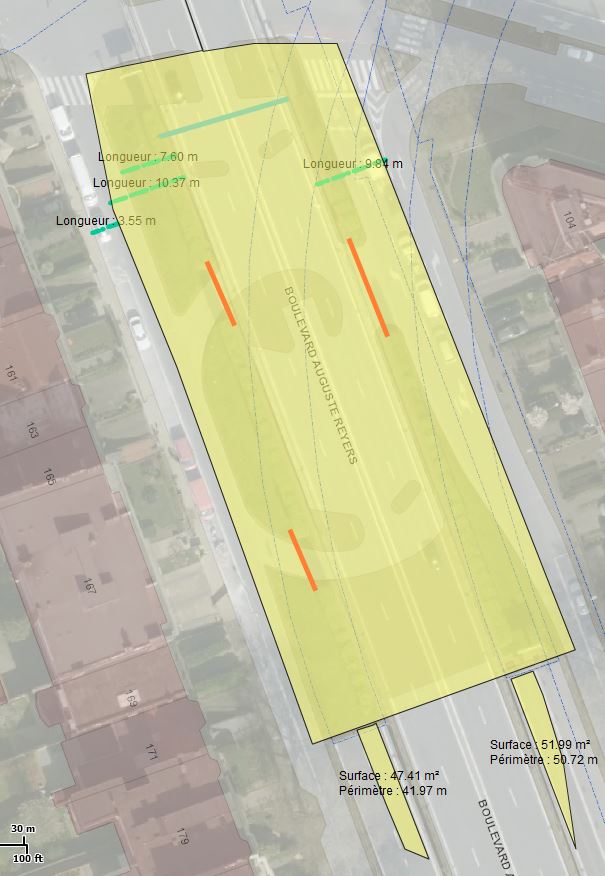 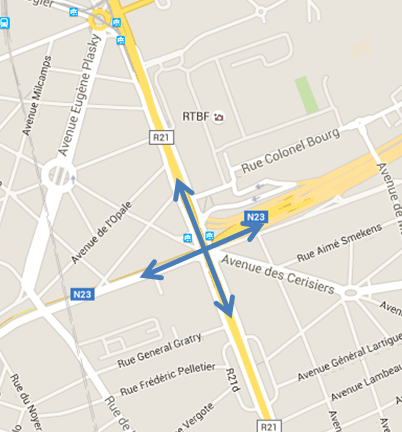 Carrefour 
Diamant 
ouvert
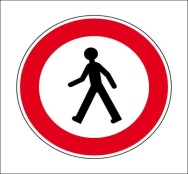 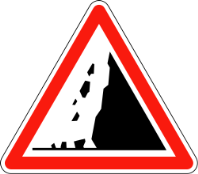 2-5 novembre
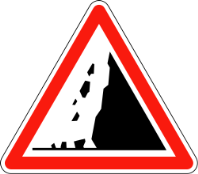 Dévié par 
l’autre passage 
pour piétons
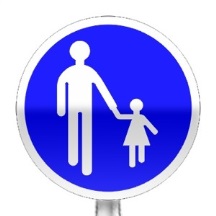 3-4 jours
Phase 2: 2 – 5 novembre
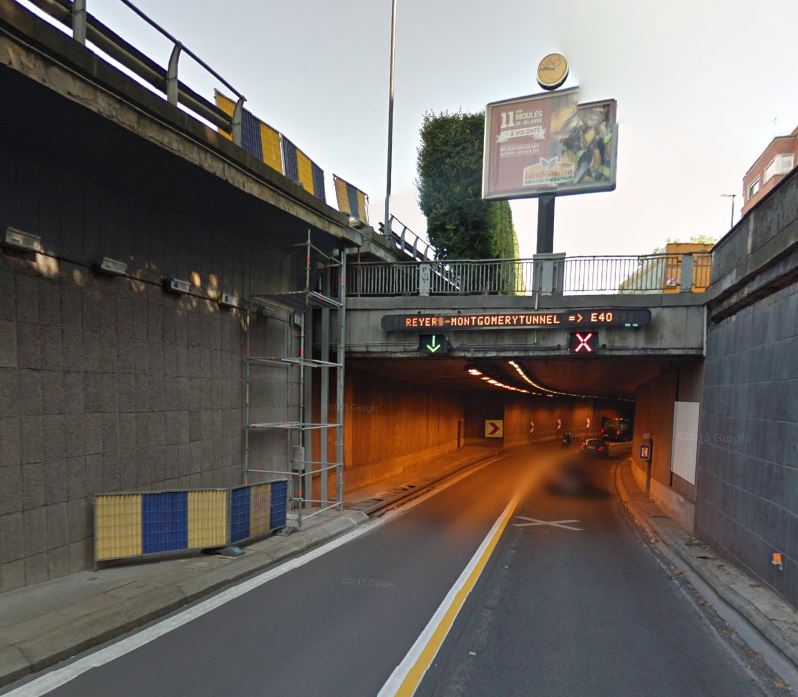 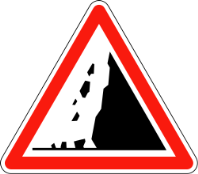 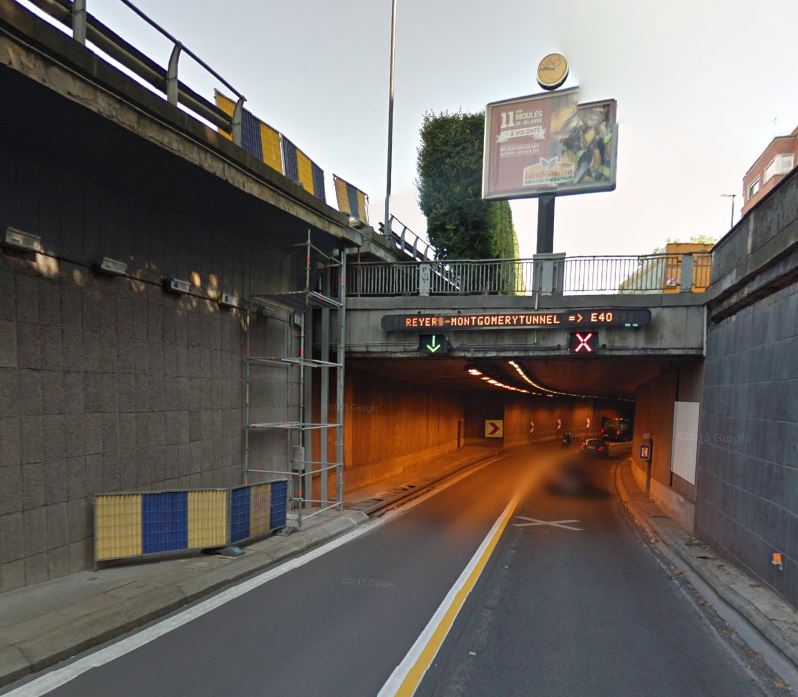 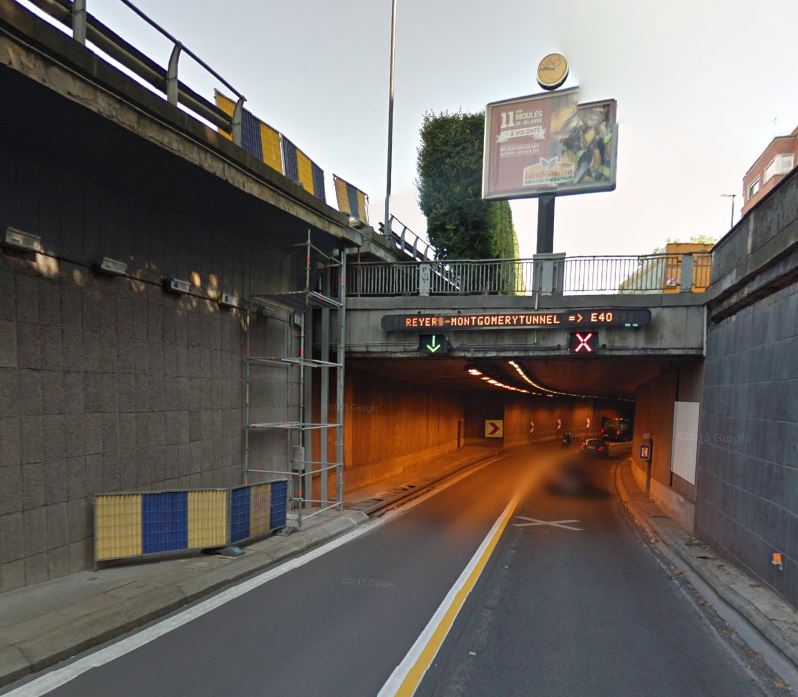 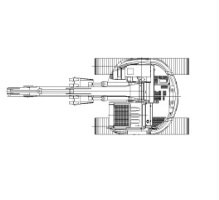 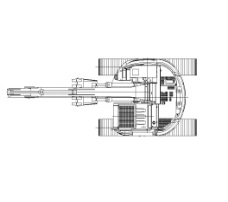 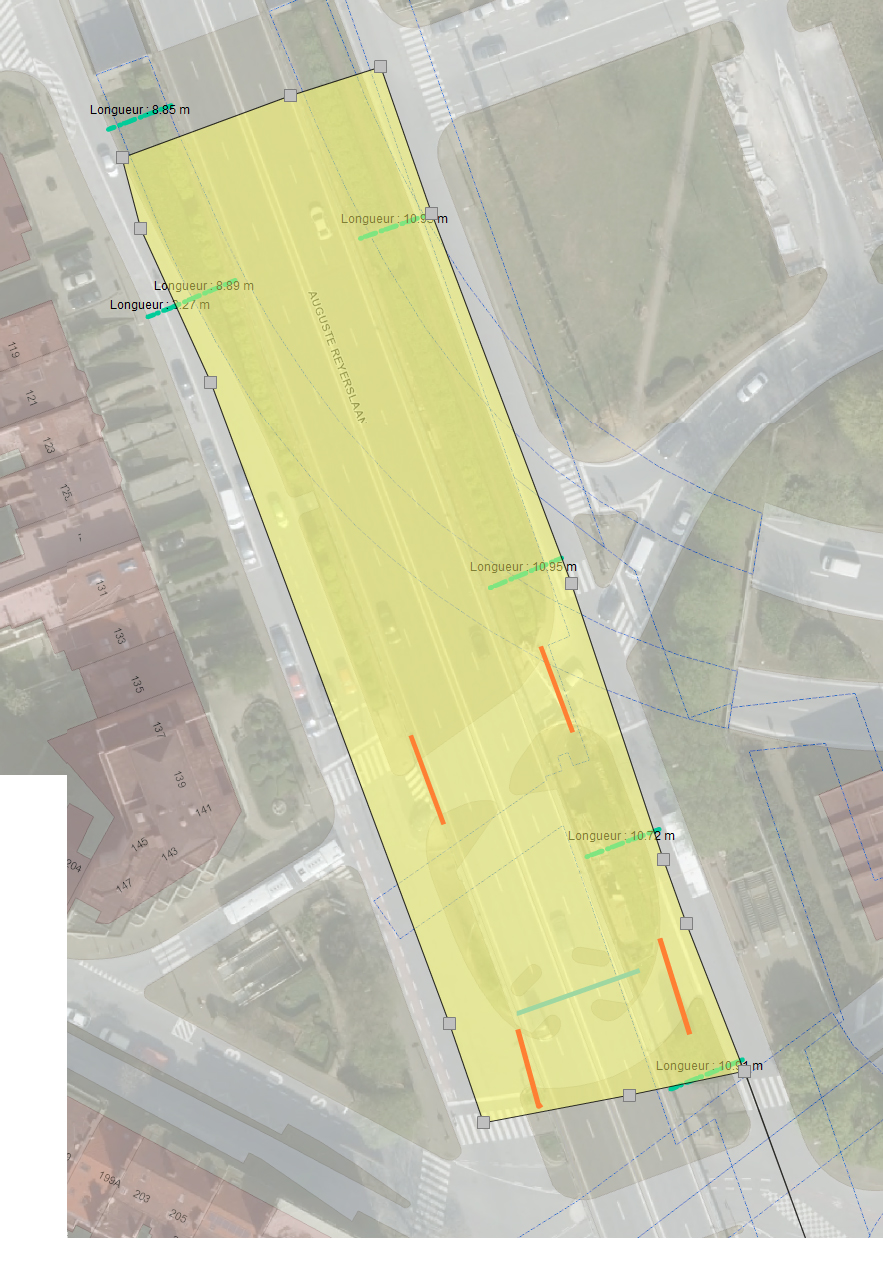 Phase 3: 5 – 8 novembre
3-4 jours
Distance de 
sécurité
suffisante
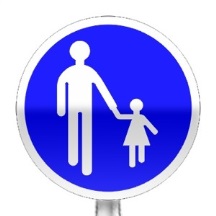 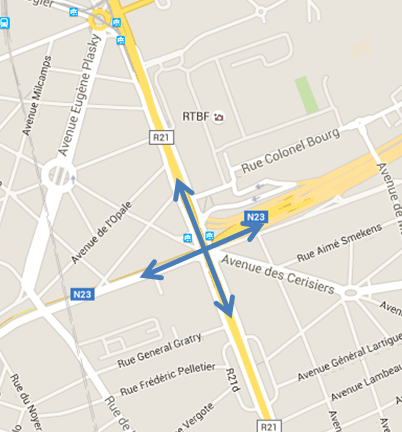 Carrefour 
Diamant 
ouvert
Phase 1: 31/10 – 1er novembre
Charroi de chantier – évacuation des déchets – 150 camions sur les 9 jours
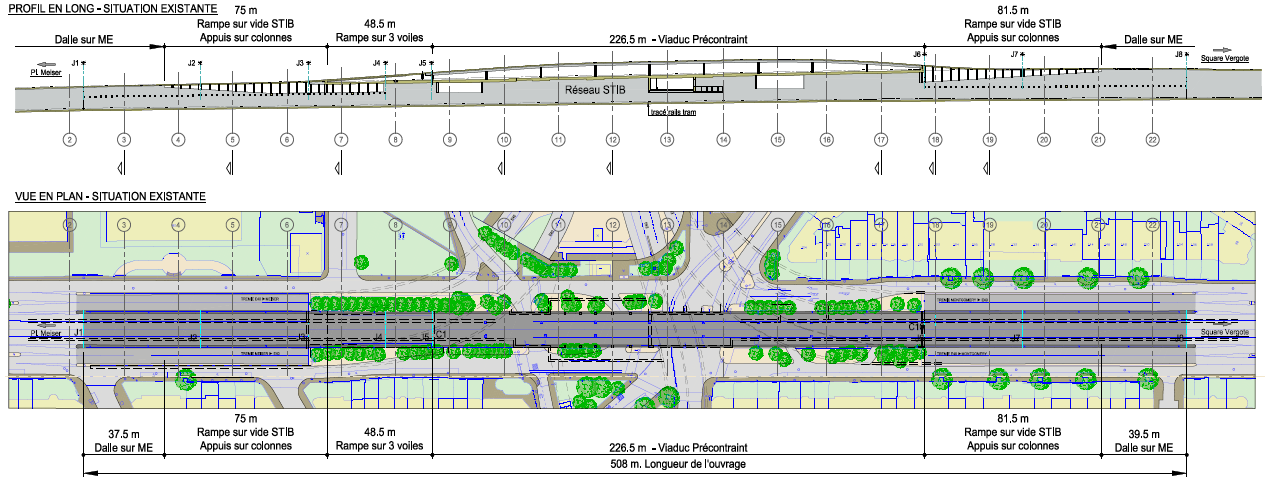 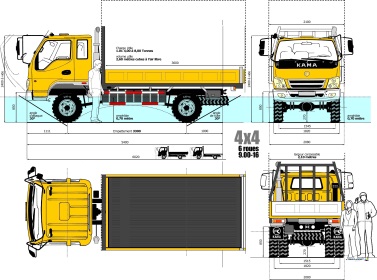 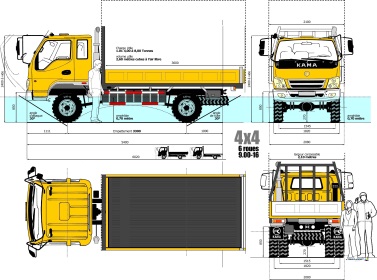 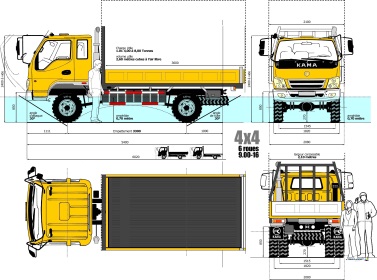 Phase 2: 2 – 5 novembre
Charroi de chantier – évacuation des déchets – 150 camions sur les 9 jours
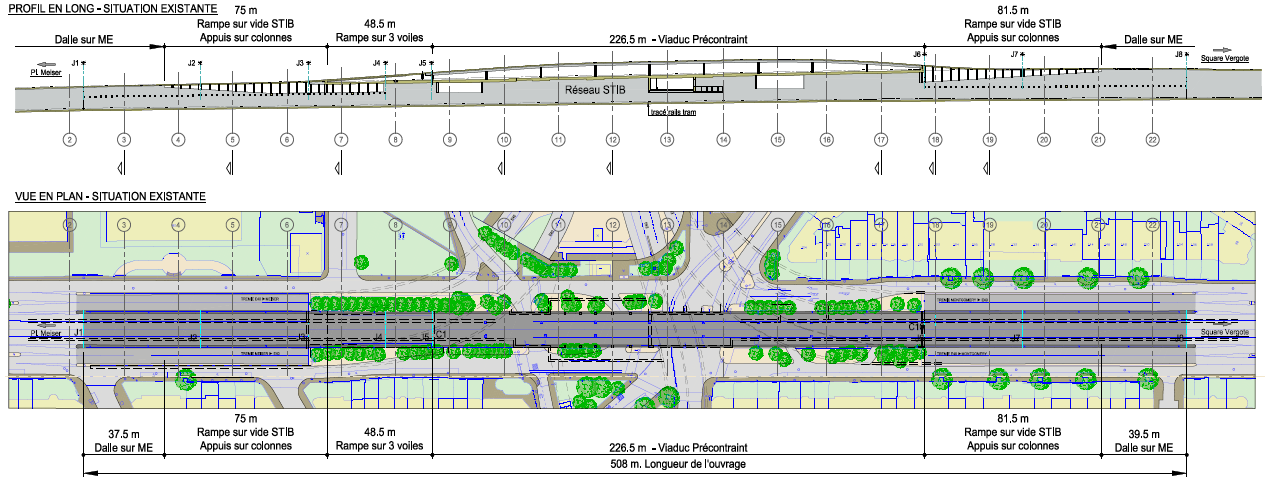 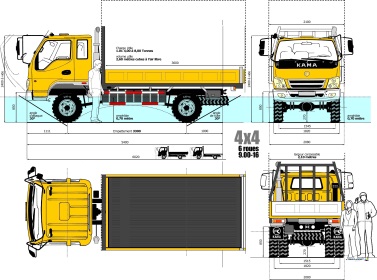 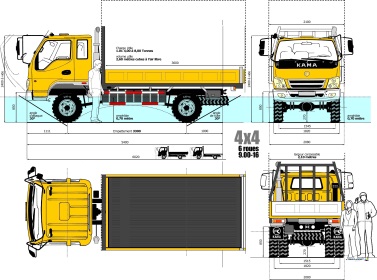 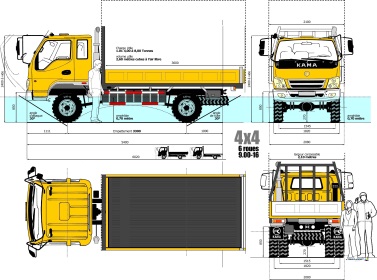 Phase 3: 5 – 8 novembre
Charroi de chantier – évacuation des déchets – 150 camions sur les 9 jours
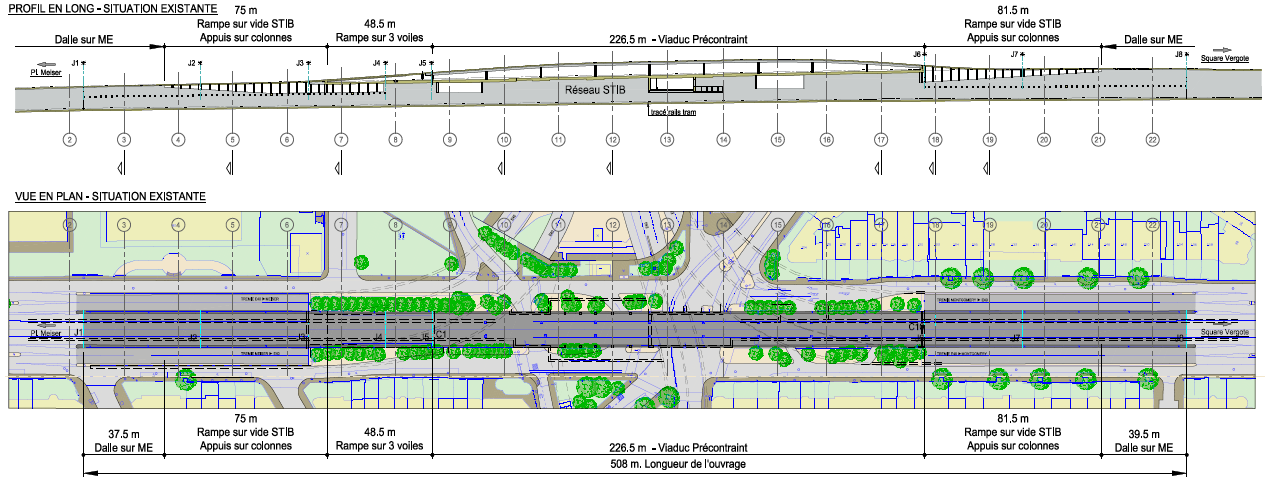 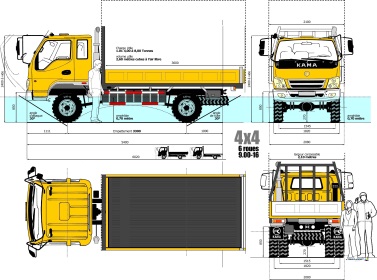 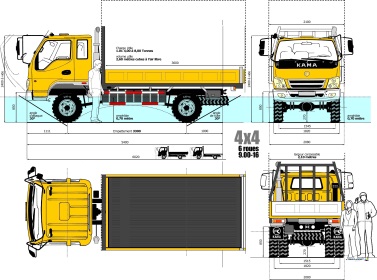 Phase 1, 2 et 3
L’observation du chantier se fera à partir de l’esplanade
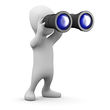 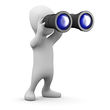 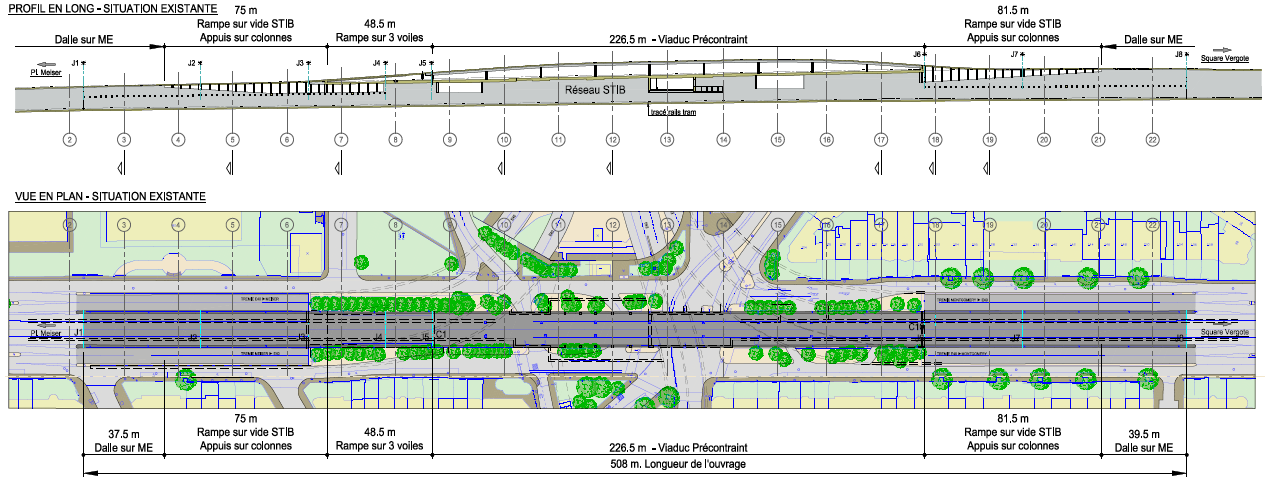 Merci pour votre attention
Questions?